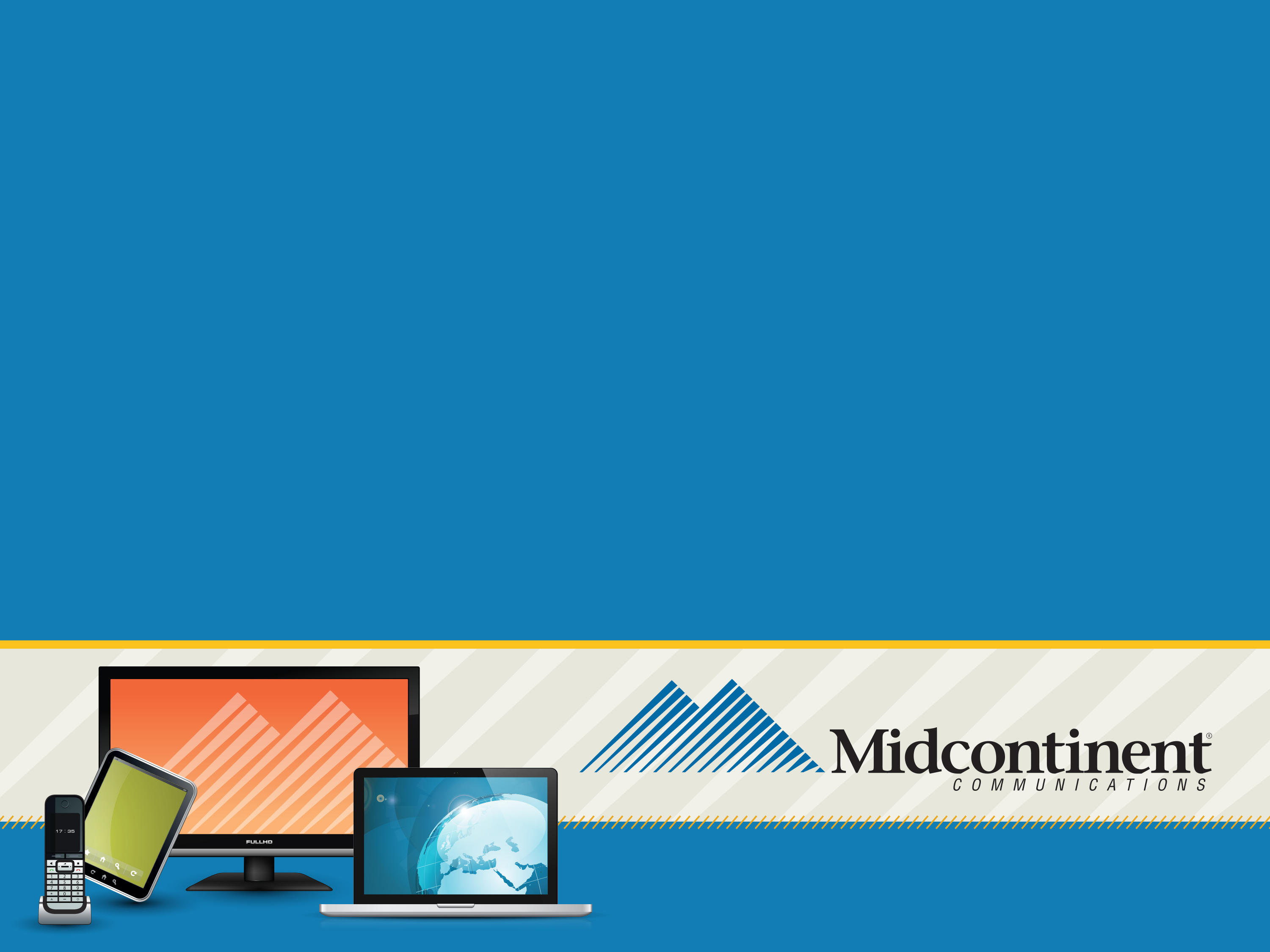 Broadband Lifeline Assistance
W. Tom Simmons
Sr. VP – Public Policy
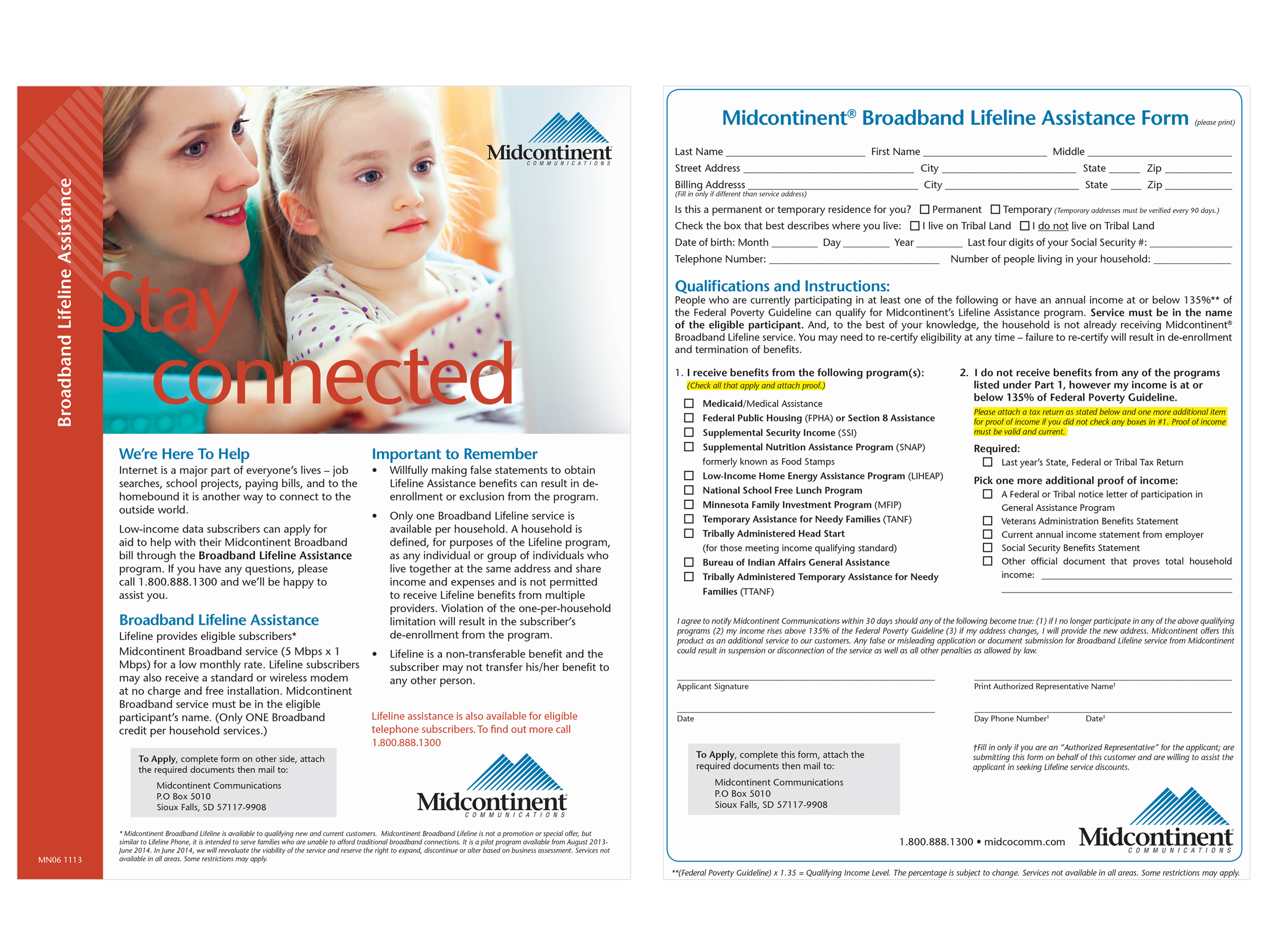 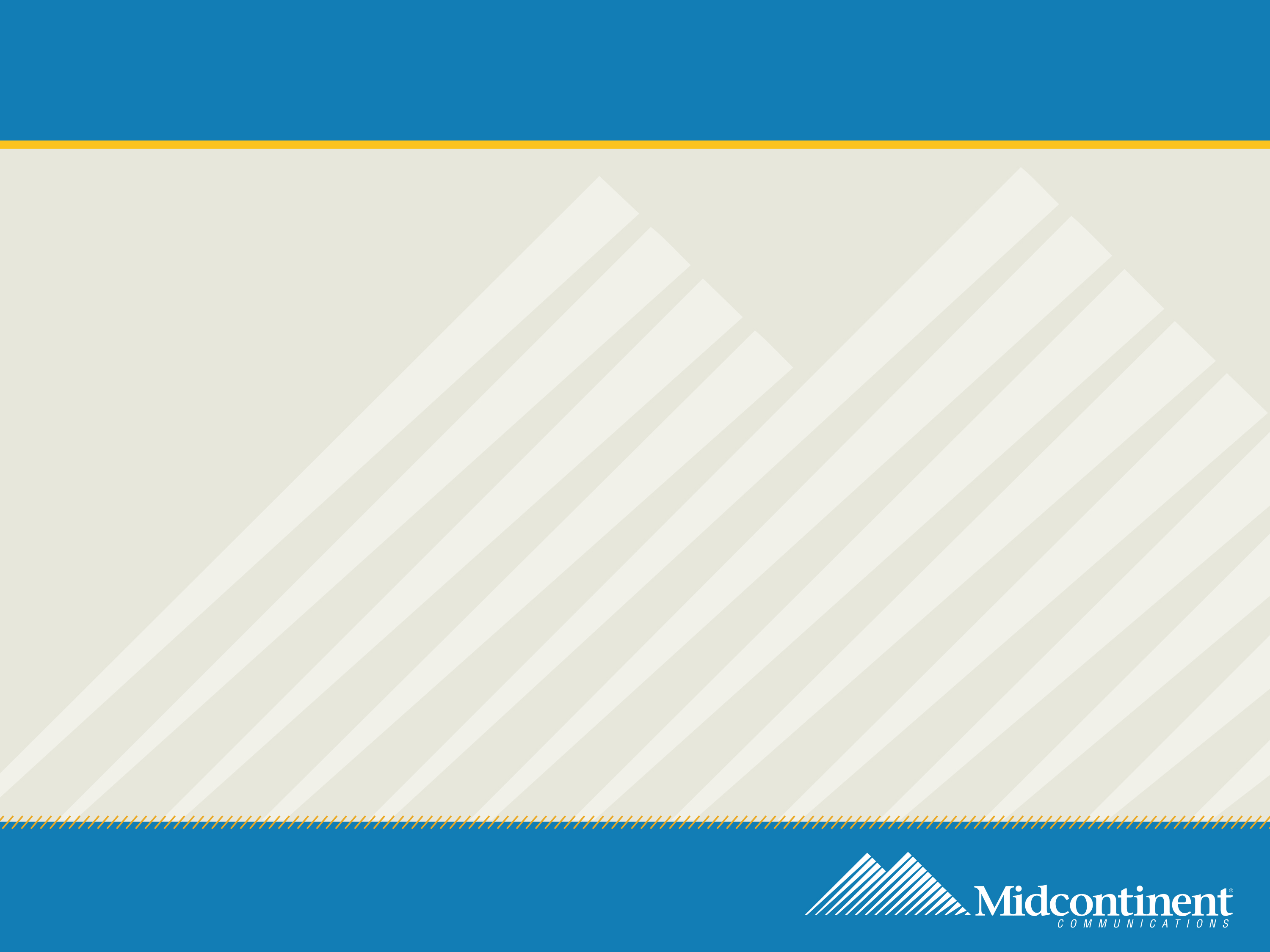 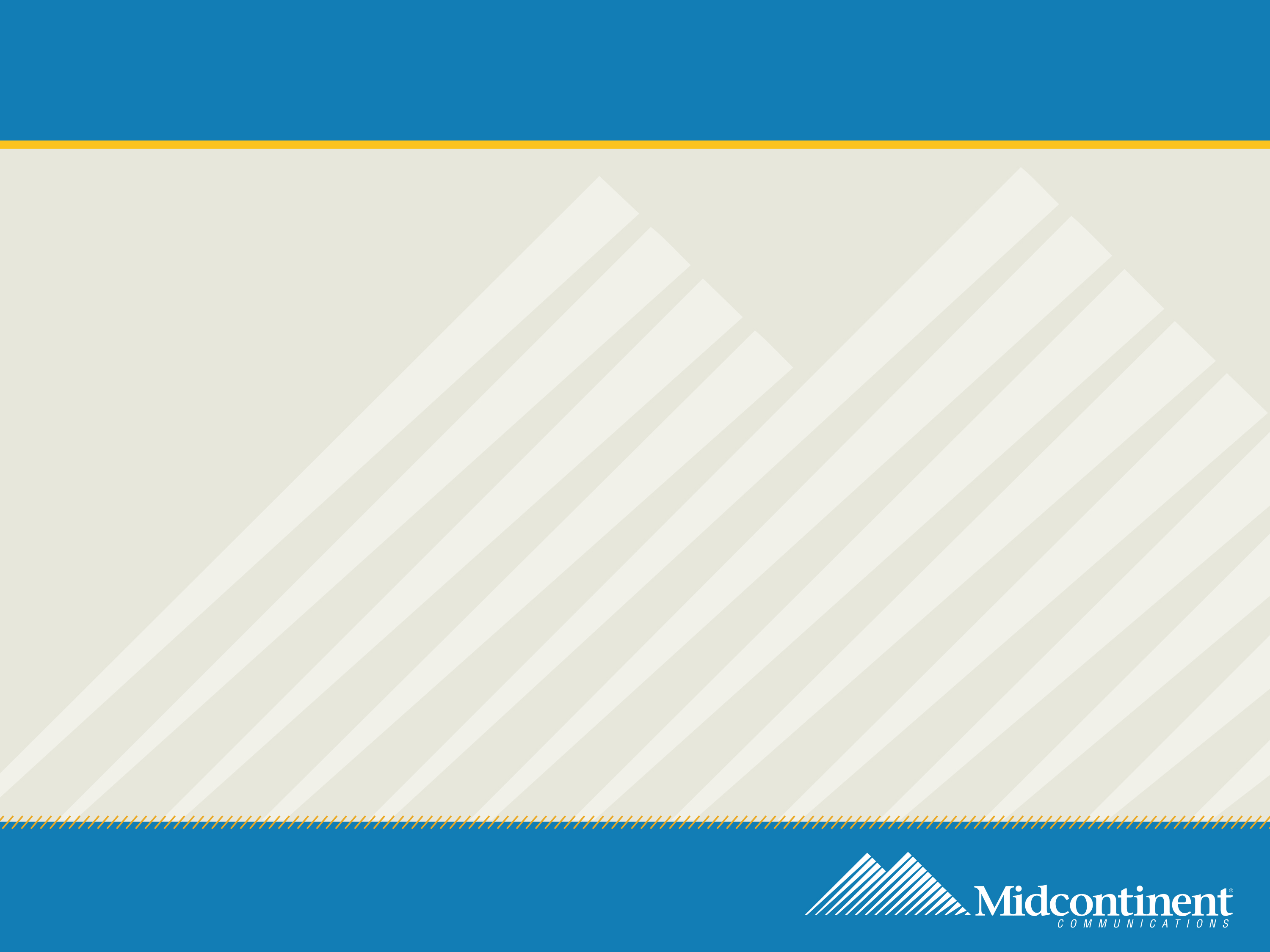